Svet dronov
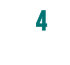 Aplikácie dronov: Prieskum Zeme
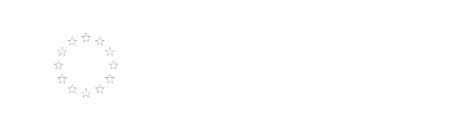 1
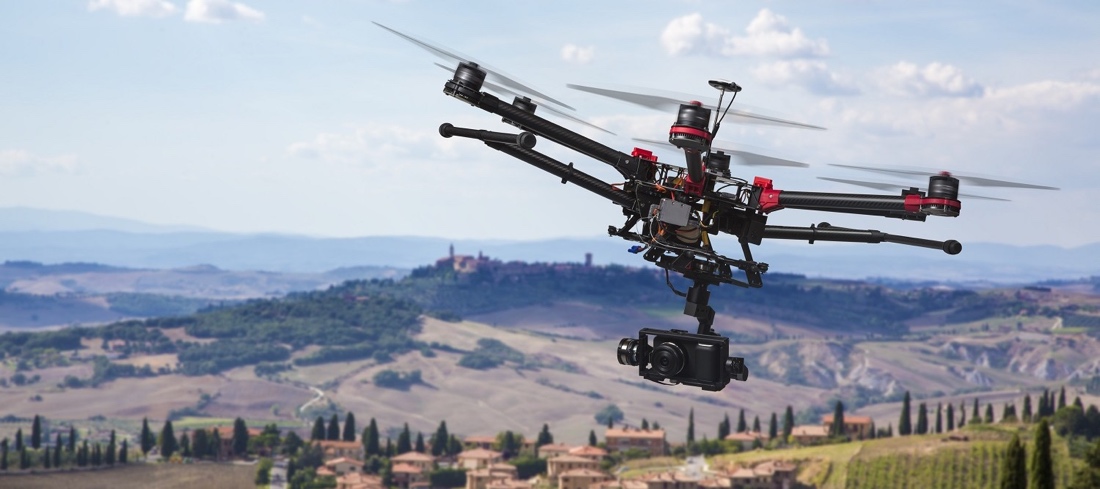 Aplikácie dronov: Prieskum Zeme
UAV môžu byť použité na vykonávanie geofyzikálnych prieskumov, najmä geomagnetických, kde sa merania rozdielnej intenzity magnetického poľa Zeme používajú na výpočet charakteru základnej horninovej štruktúry.
2
Aplikácie dronov: Prieskum Zeme
Na monitorovanie ropovodov a plynovodov nad zemou pomocou digitálnych fotoaparátov integrovaných do UAV.
3